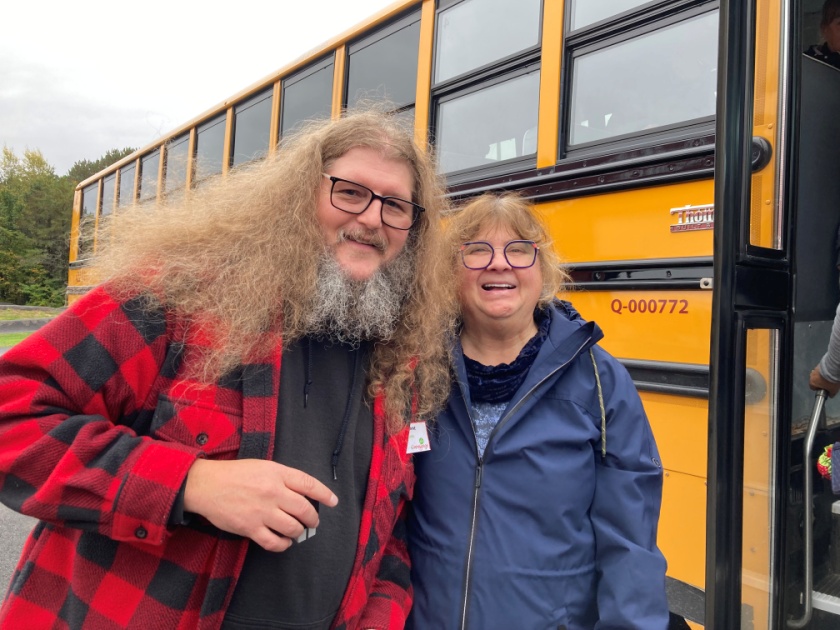 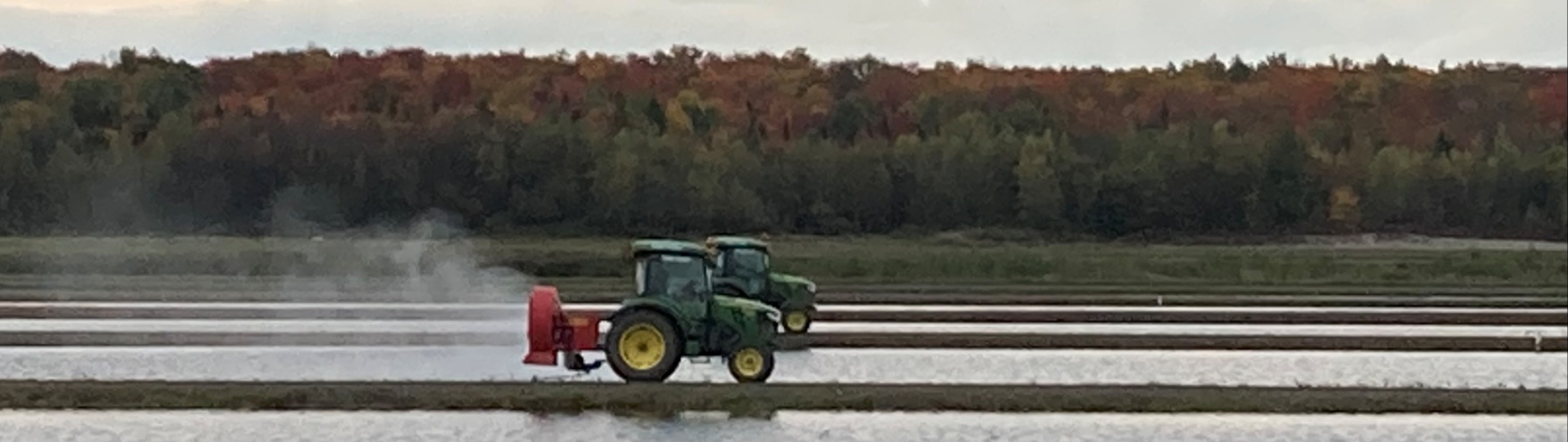 Visite aux canneberges
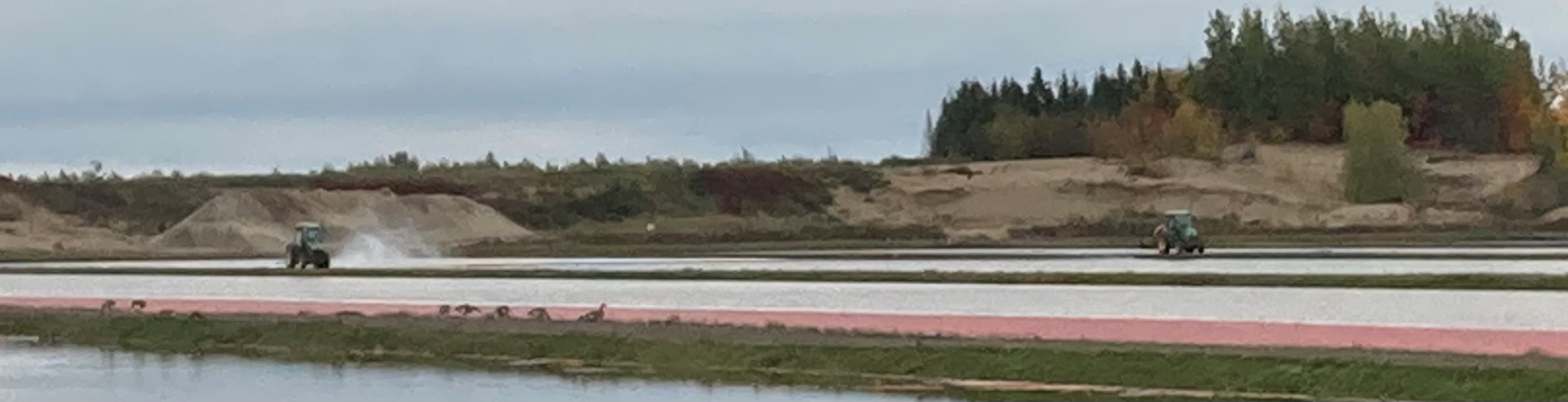 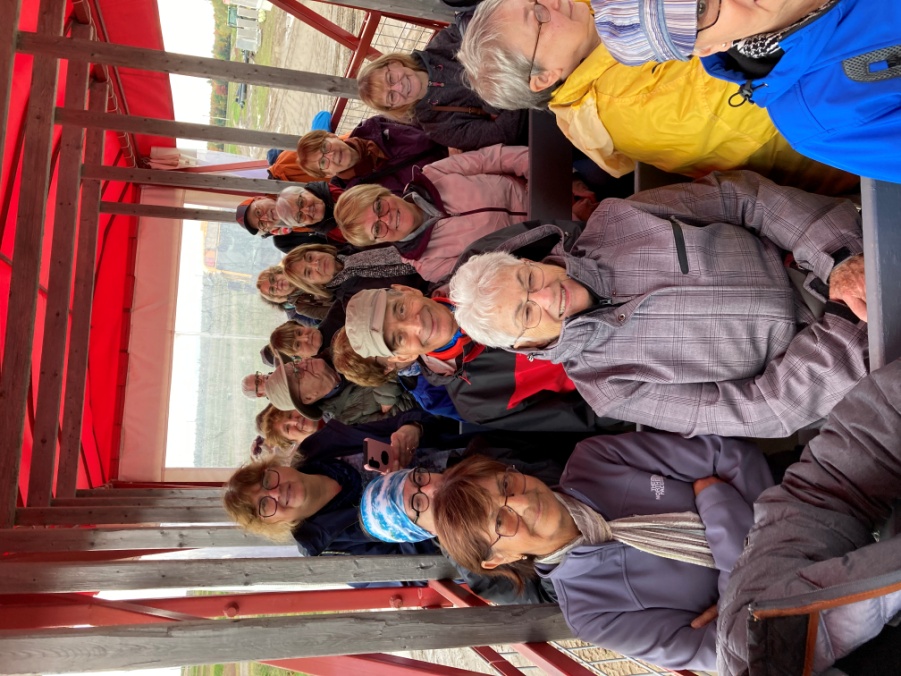 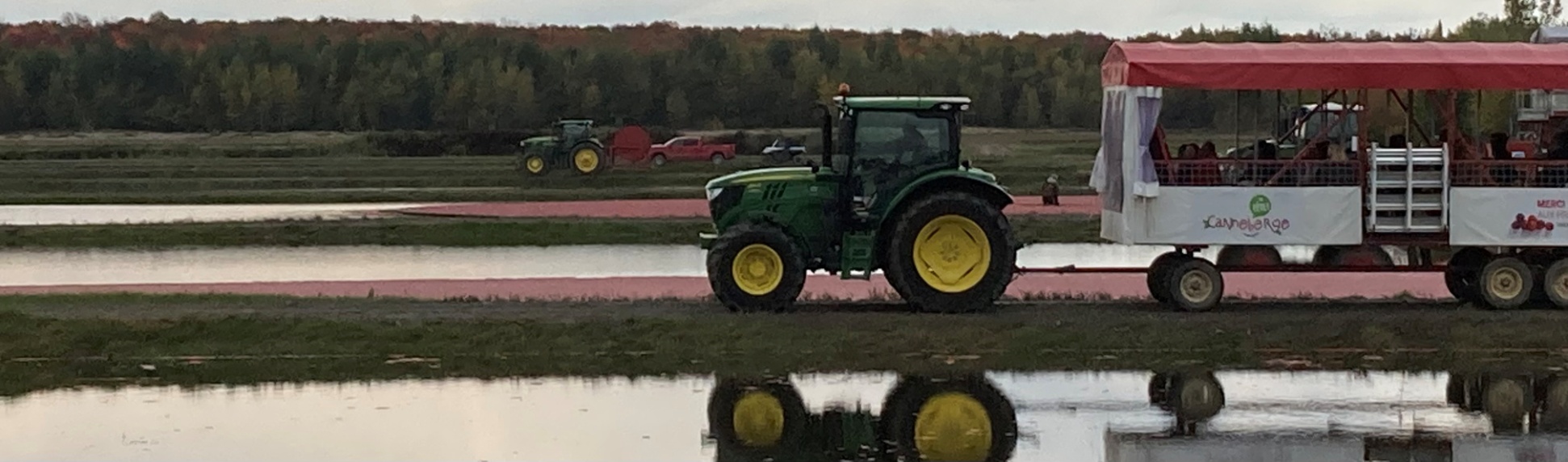 De beaux souvenirs!
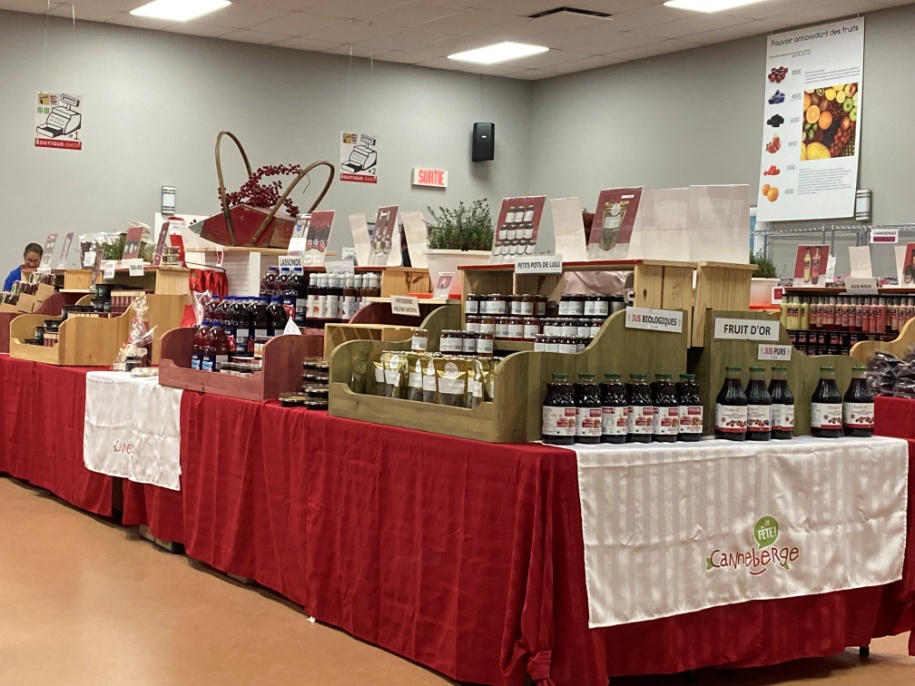 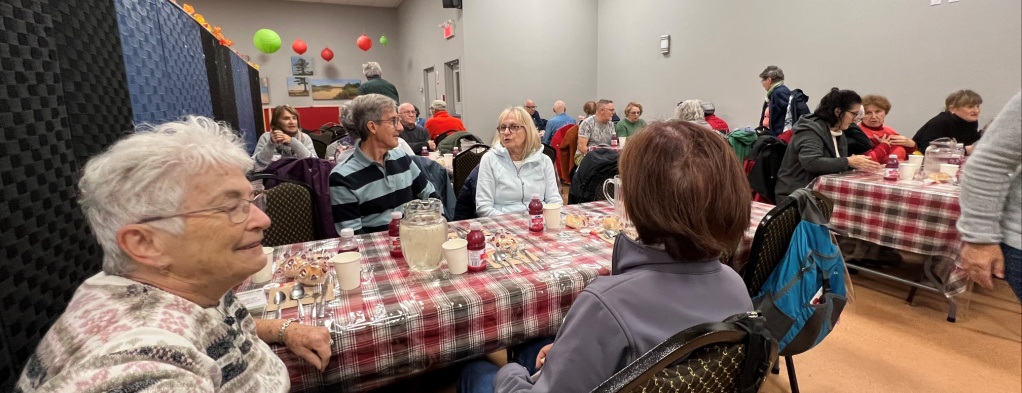 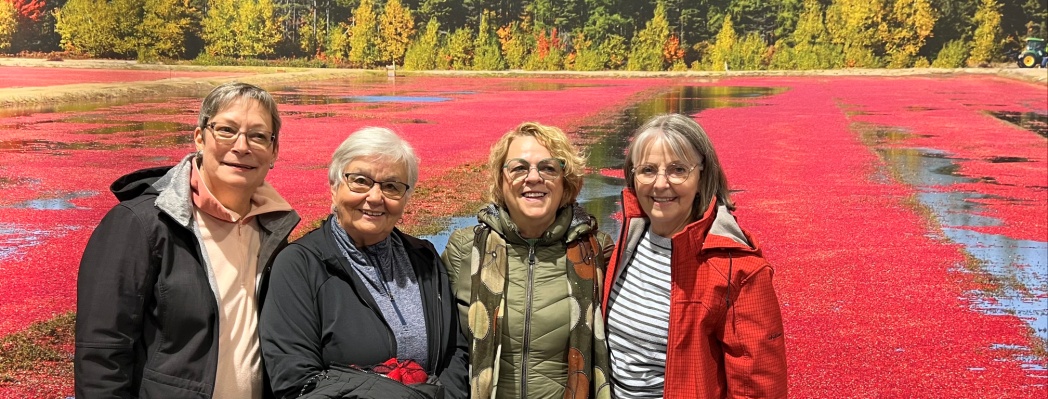 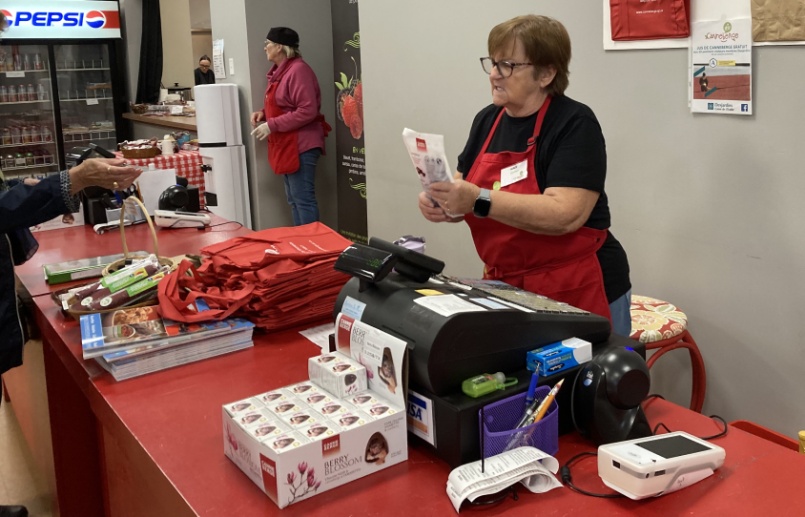 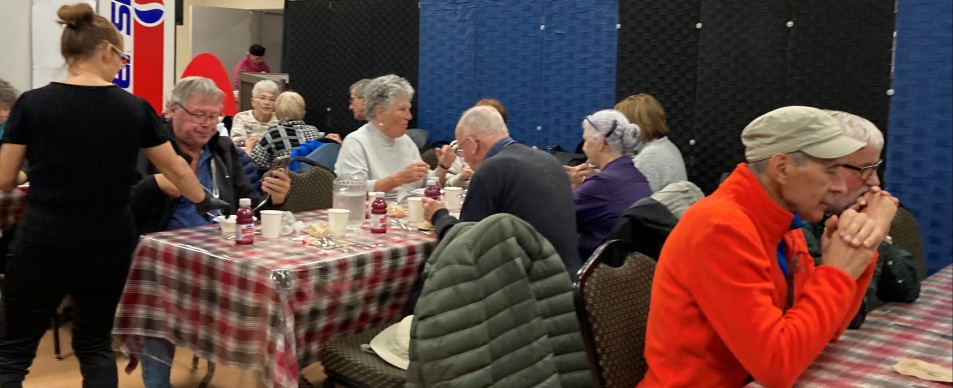